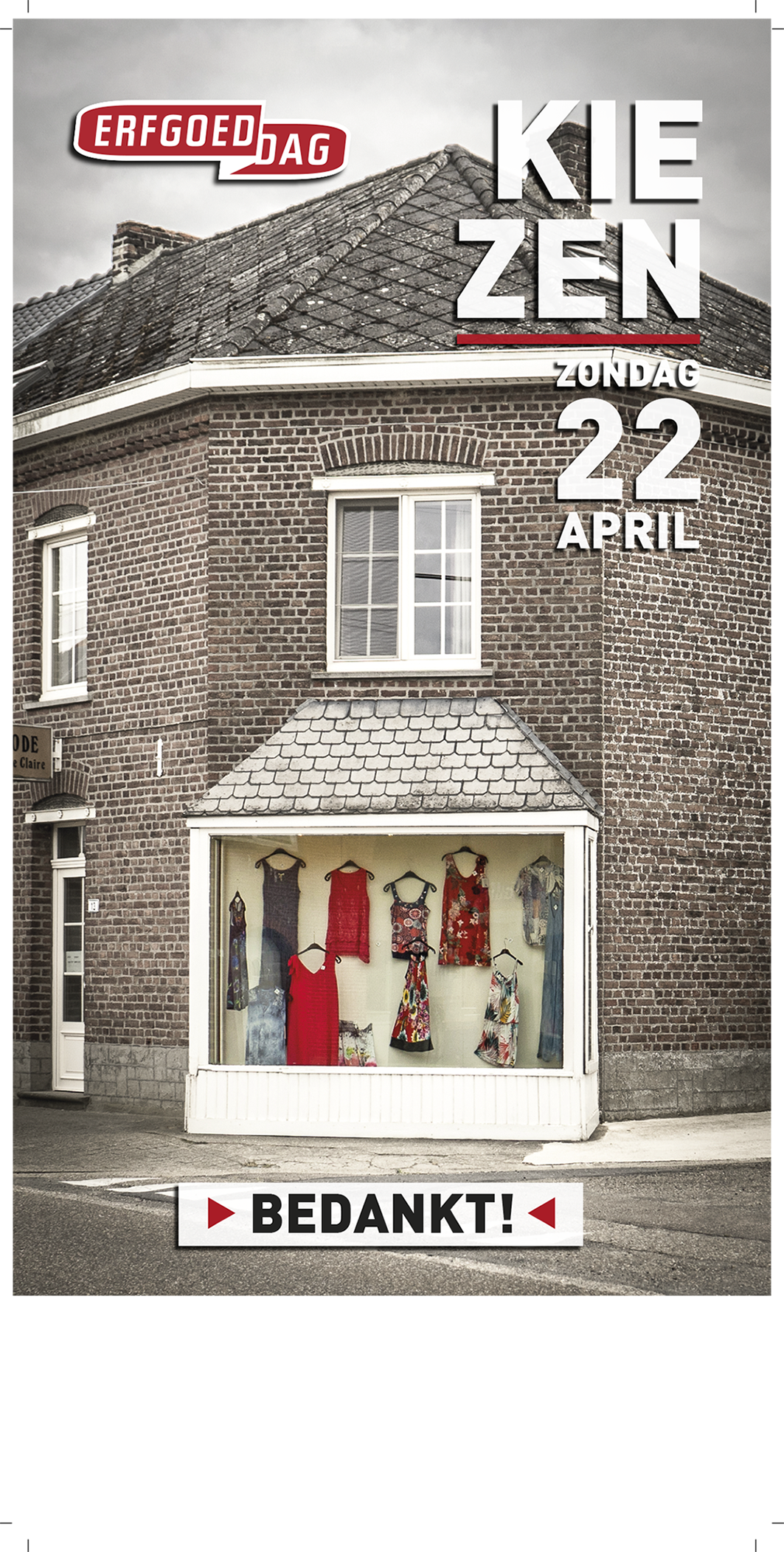 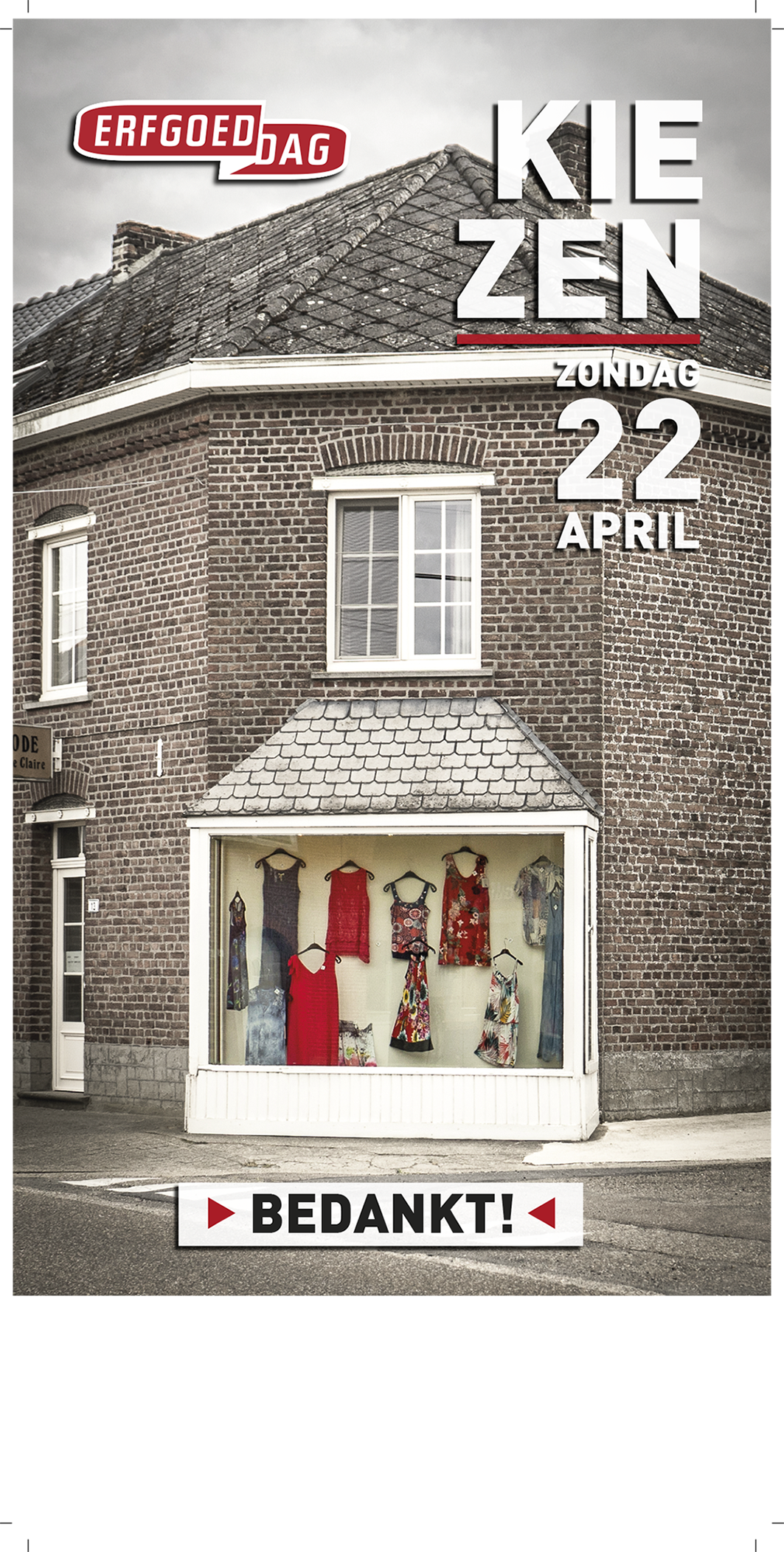 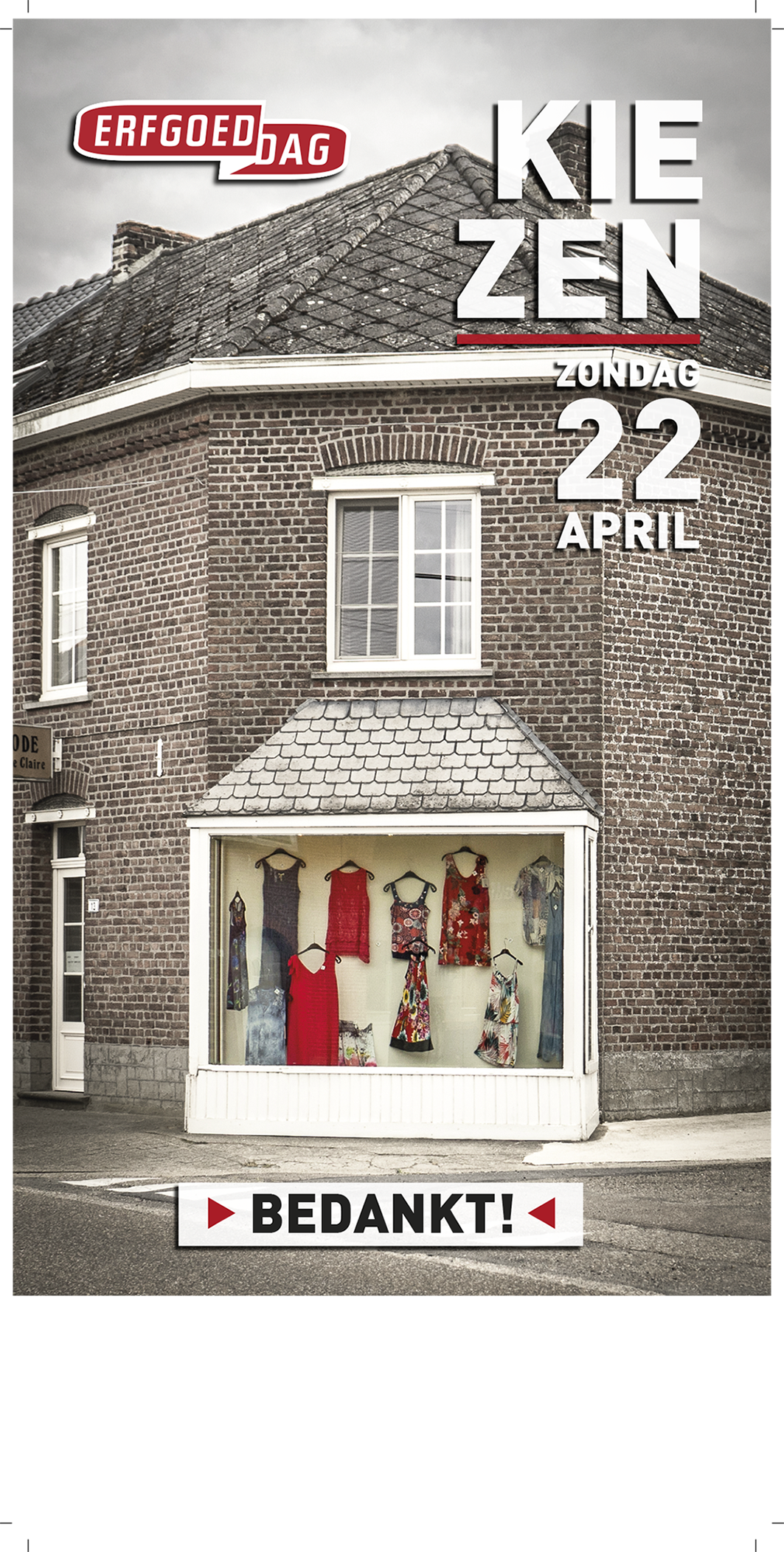 U was weer geweldig!

Heel erg bedankt om van Erfgoeddag 2018
weer een succes te maken
U was weer geweldig!

Heel erg bedankt om van Erfgoeddag 2018
weer een succes te maken
U was weer geweldig!

Heel erg bedankt om van Erfgoeddag 2018
weer een succes te maken